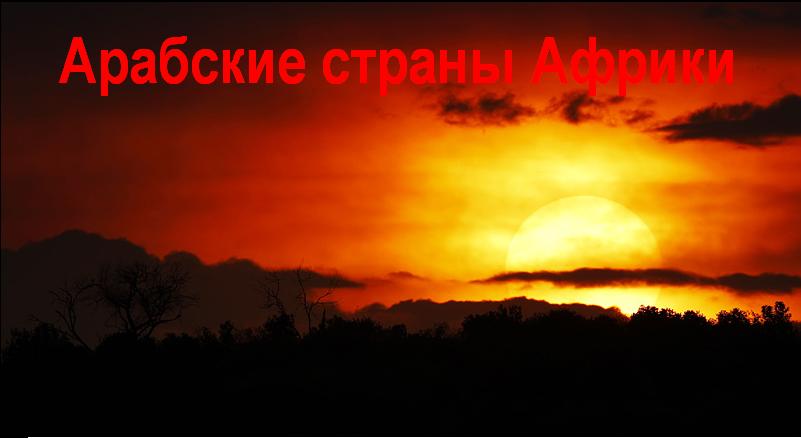 Группа №2
Уч-ся 7а класса.